UPPSALA UNIVERSITY
What is ahead of us?
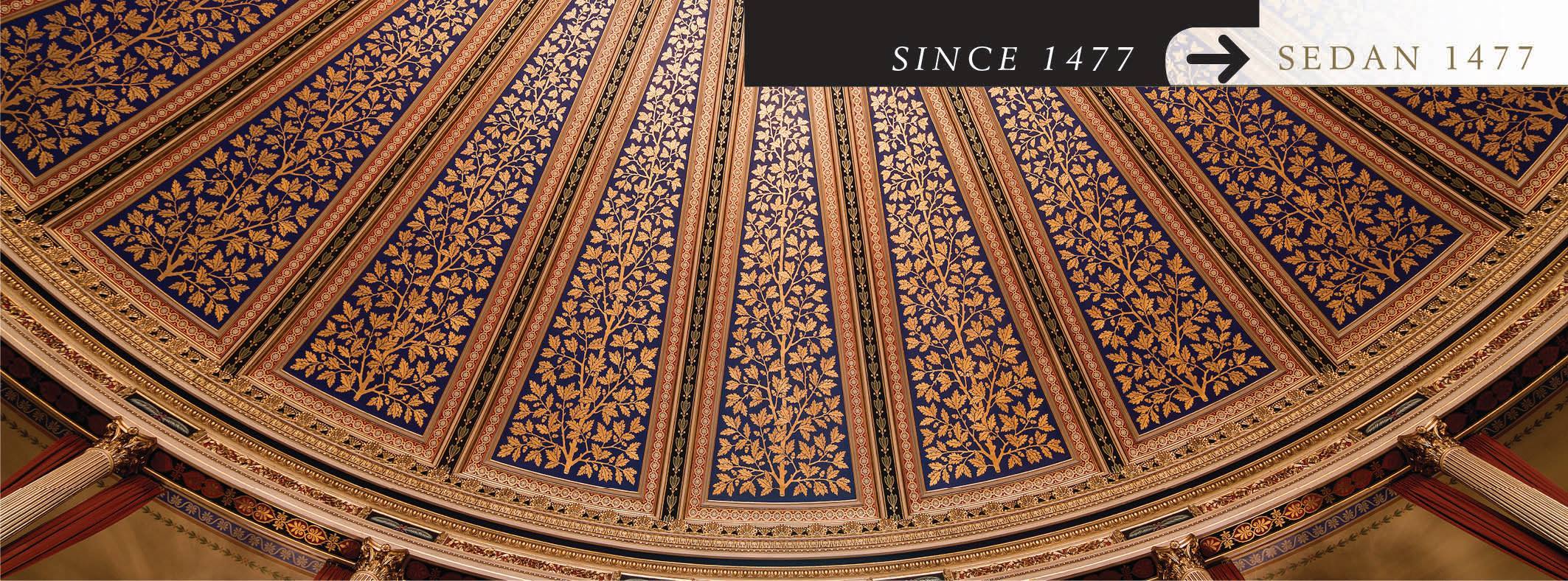 [Speaker Notes: Challenges for the implementation of an IRO]
What is ahead of us?
The aim of the workshops
To make something useful for yourself 
To have a document that can guide your IRO work
To ellaborate on ideas, and note them down
30th September:3 Workshops
Workshop 1: General reflections, discussion & drafting of Handbook
Workshop 2: Focused WG discussions & drafting of Handbook chapters
Workshop 3: Wrapping up WG work & summarizing

1st October
Presentation & Feedback session
WG presentations, feedback & improvement
Workshop 1
The aim is that the participants start to discuss Toolkit Handbook
What can the Asian universities use from UU presentations? 
How could AU structure their work with IROs?
What should be part of the Handbook?
Workshop II
Each focus group starts to produce a specified chapter of the Toolkit Handbook
Drafting the structure of the Handbook section
Putting down some elements for the content of each section
Formulating of a one-page summary of how you envision your Handbook shapter. (This will be presented the next day to other WGs)
Workshop III
Wrapping up the workshops
The division of tasks for the future work – Who will work with which part? 
Setting the deadlines – Kindly book two meetings for this autumn. 
	- One meeting for period between 12th and 16th October
	- One meeting for period between 14th- 18th December
Deciding who will present the next day
Feedback session
On the day 4, there will be 3 WG presentations
Each group presents their one page summary of how they envision their chapter 
Other group members will try to help the presenters develop their ideas even further giving constructive comments and ideas.
Thank you & good luck! 
	     
	       
	       Marta Cocos
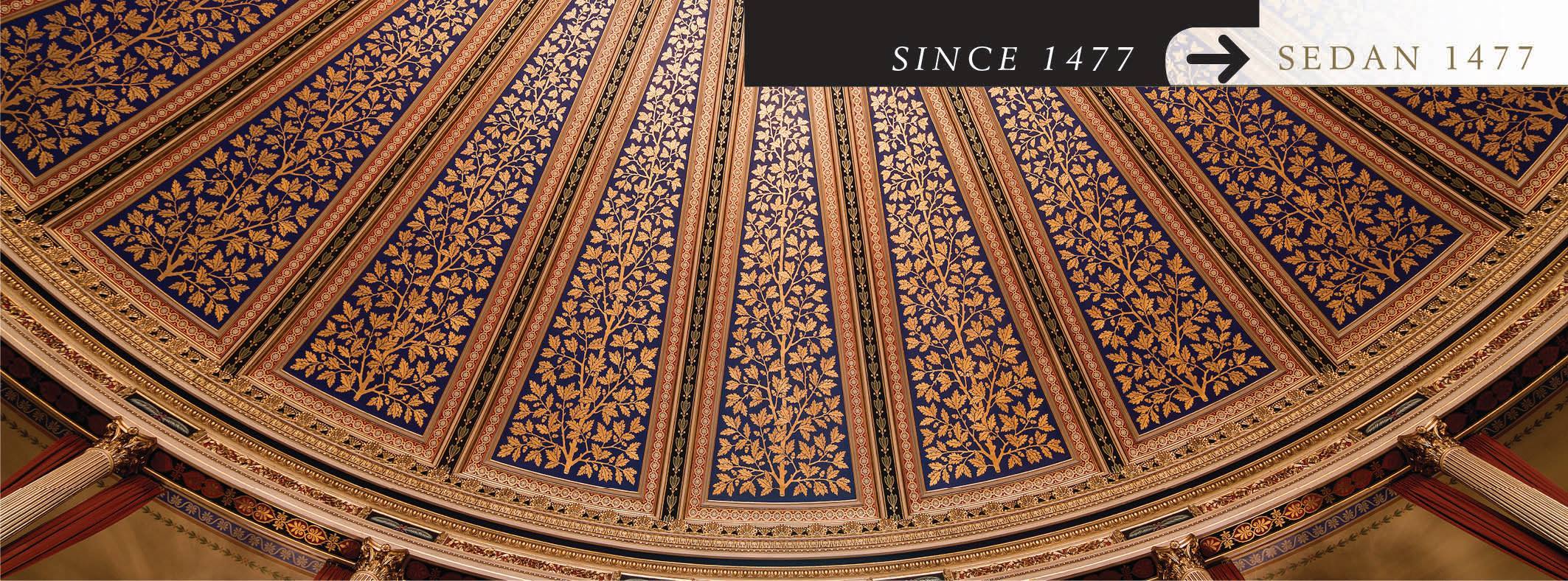 [Speaker Notes: Challenges for the implementation of an IRO]